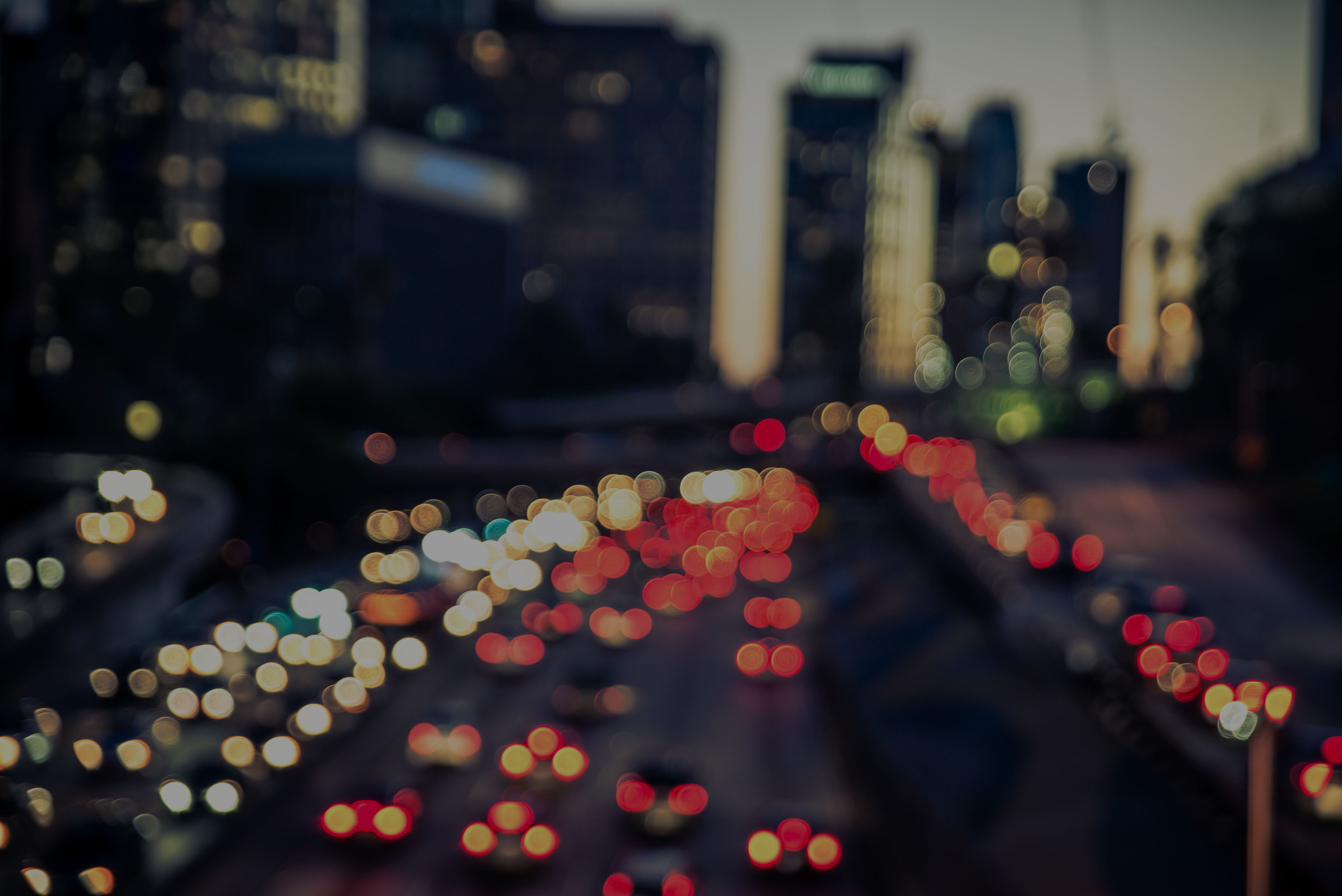 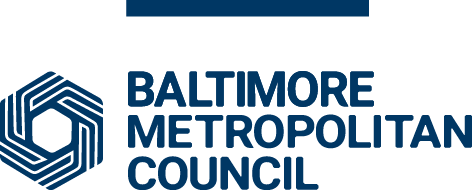 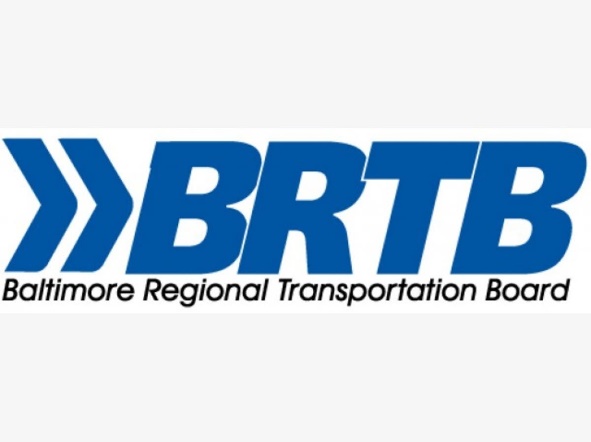 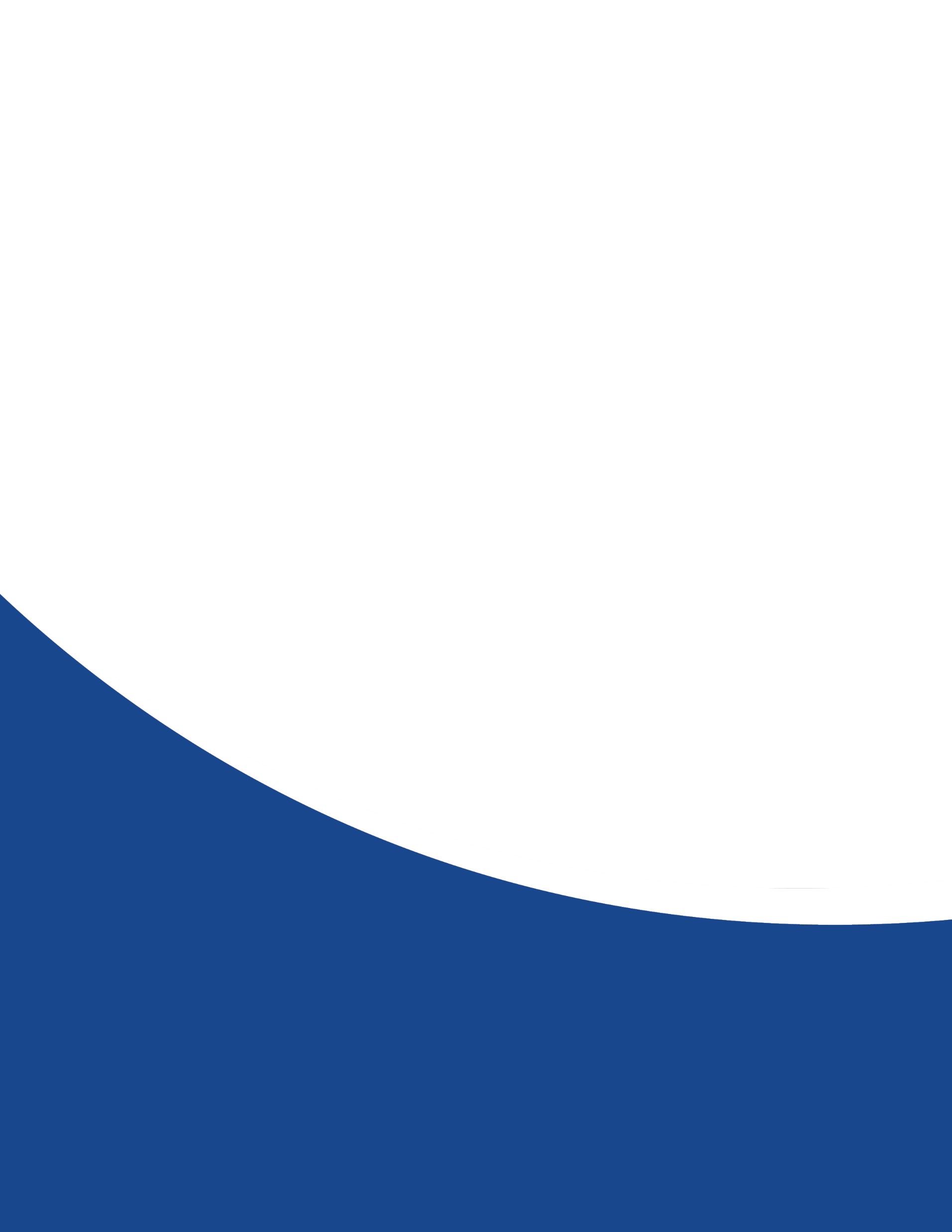 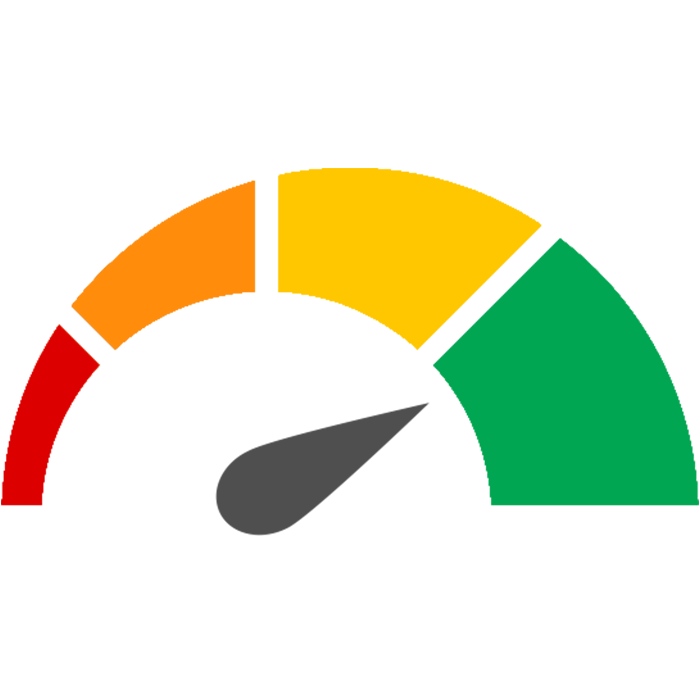 RITIS Performance Report
Top 10 Bottlenecks
 Quarterly Congestion Analysis Report
2022 Q1
For the Baltimore, MD region
Top 10 Bottlenecks in the Region
Q1 2022
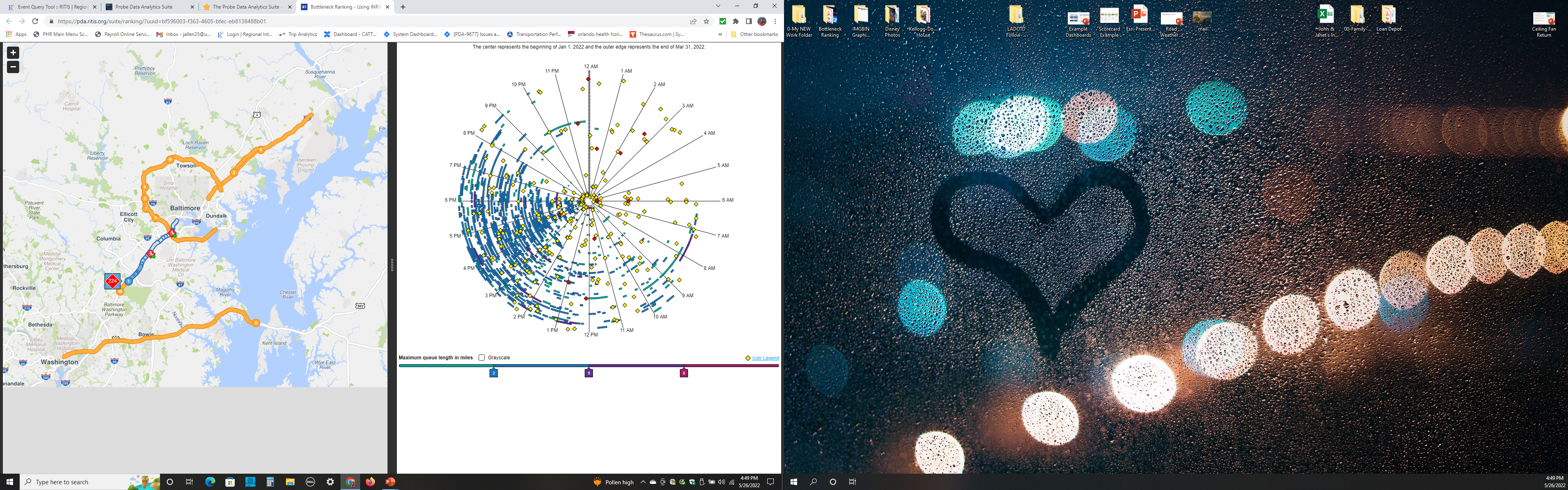 Bottlenecks are ranked by Base Impact – the sum of queue lengths over the duration of the bottleneck and weighted by speed differential, congestion or total delay (by default, the table is sorted by the base impact weighted by the total delay).
Red #s  = highest value for that metric
CW = Clockwise     CCW = Counterclockwise
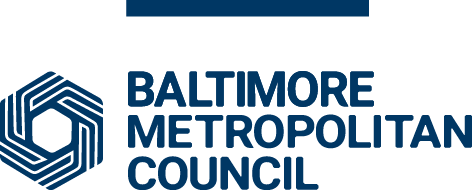 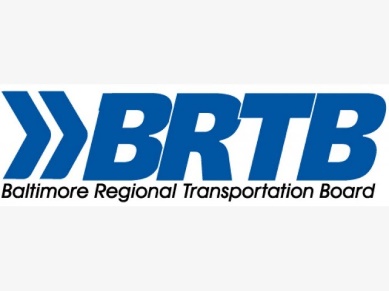 Q1 2022
MD-295 SB @ MD-198
1
Quarterly Bottleneck Evaluation Summary
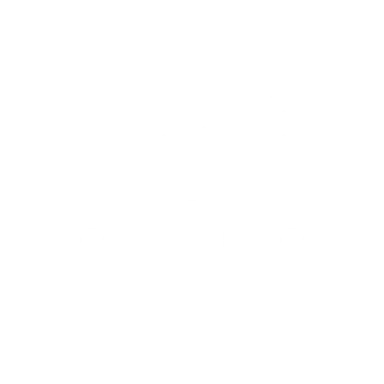 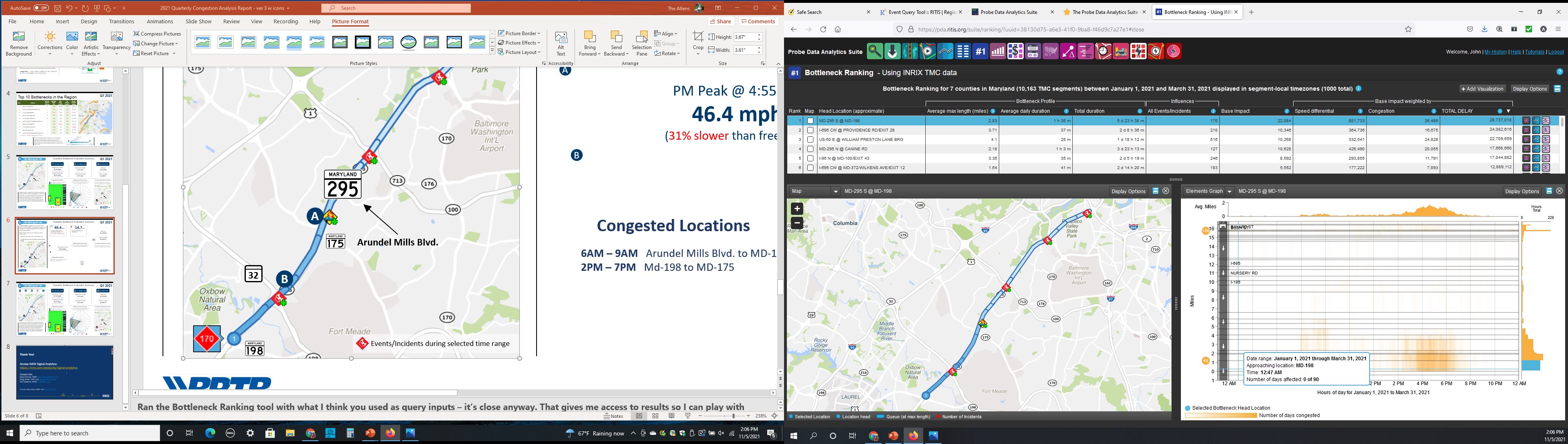 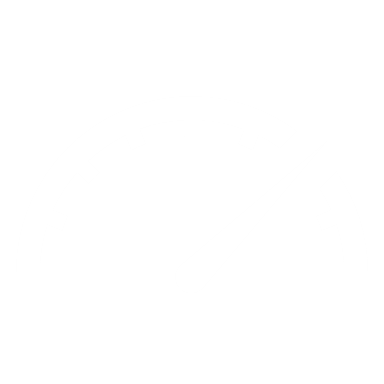 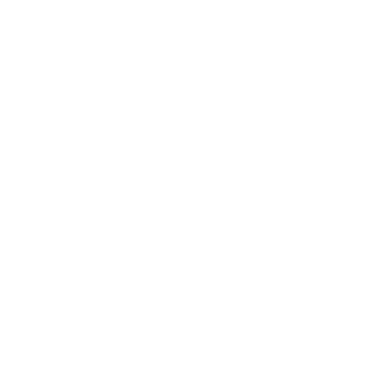 PK. TRAVEL TIME
Q1 DELAY COST
PK. AVG. SPEED
AM Peak | 7:50 AM
17.1 min
Delay Cost
$2.273M
AM Peak | 7:50 AM
52.6 mph
(24% slower than free flow)
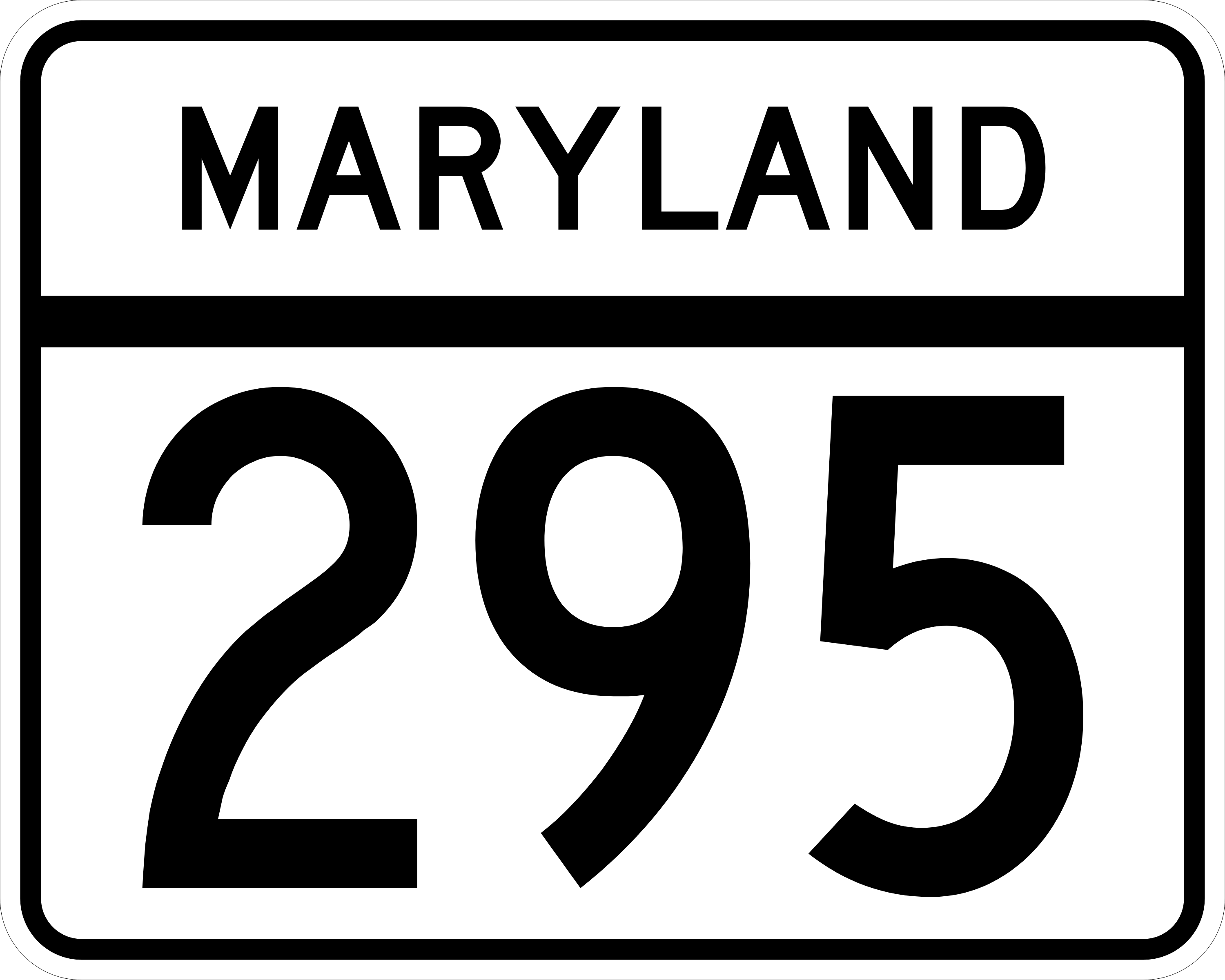 PM Peak | 5:35 PM
43.1 mph
(34% slower than free flow)
PM Peak | 5:35 PM
20.8 min
Veh-hrs. of Delay
75,293 h
32
A
Congested Locations
Bottleneck Occurrences
Corridor Speeds Over Time
Arundel Mills Blvd.
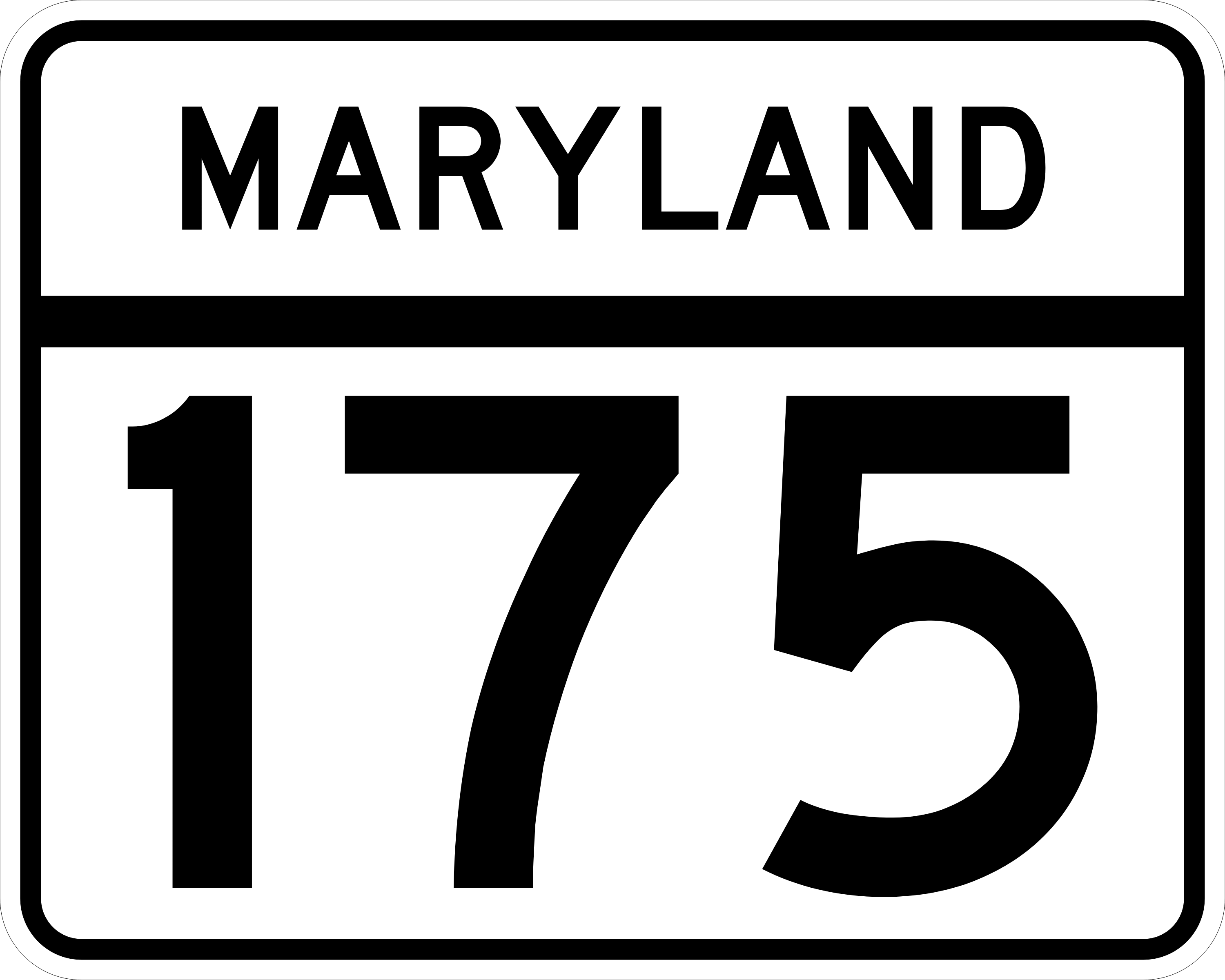 For animated playback of corridor speeds 
over time, click anywhere on the map below.
6AM – 8AM   Arundel Mills Blvd. to MD-175
  2PM – 6PM   MD-175 to MD-198
The center represents the beginning of 01.01.22 and the outer edge the end of 03.31.22
A
B
Fort 
Meade
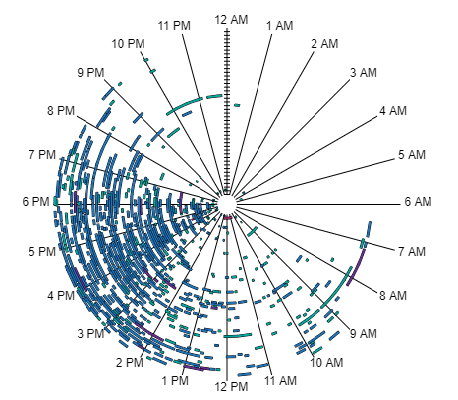 Speed (mph)
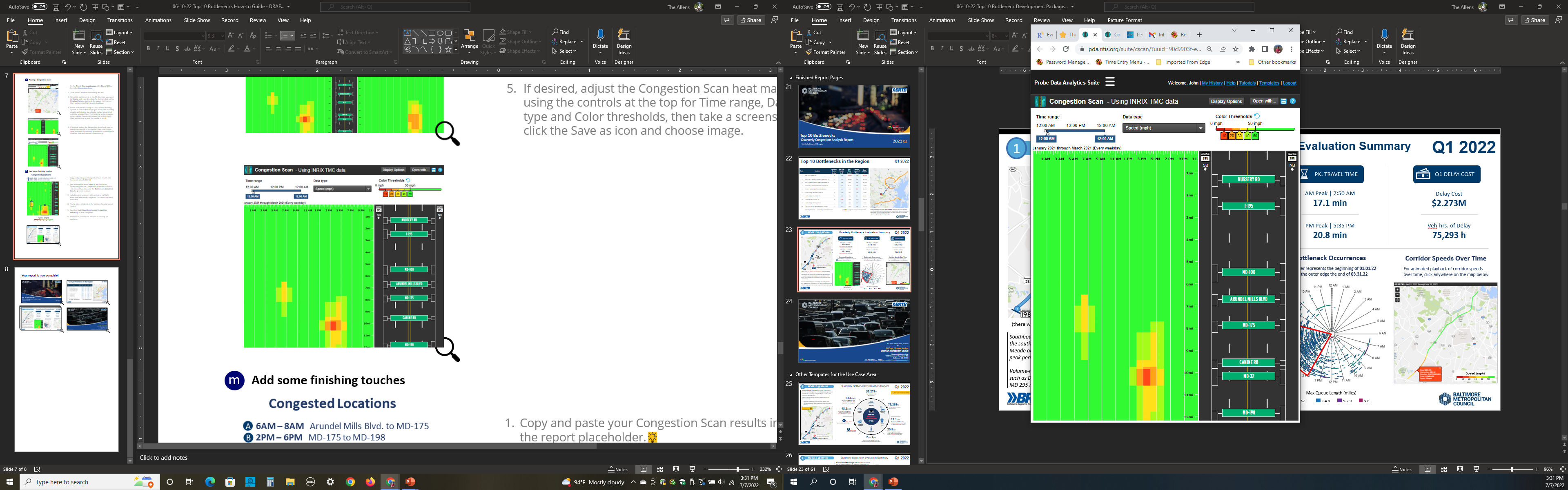 B
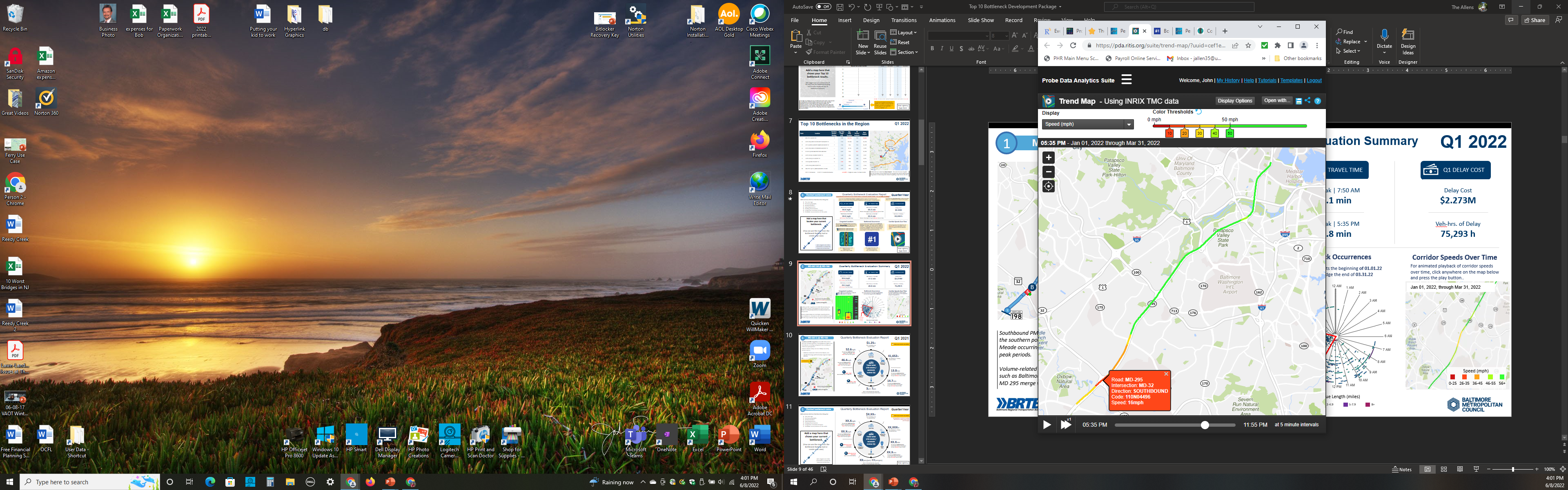 Speed (mph)
General areas of events/incidents

Congested Locations
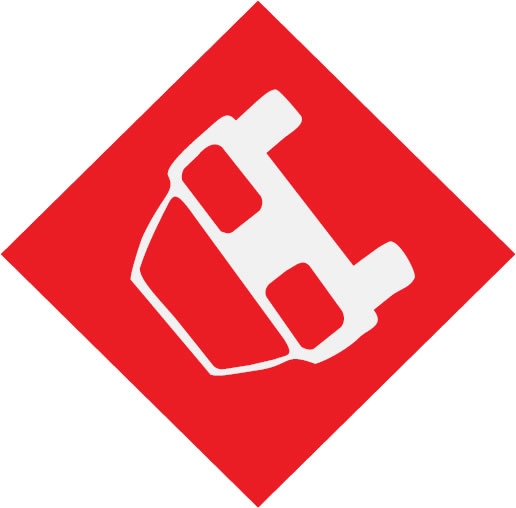 0
0
10
10
20
20
30
30
40
40
50
50
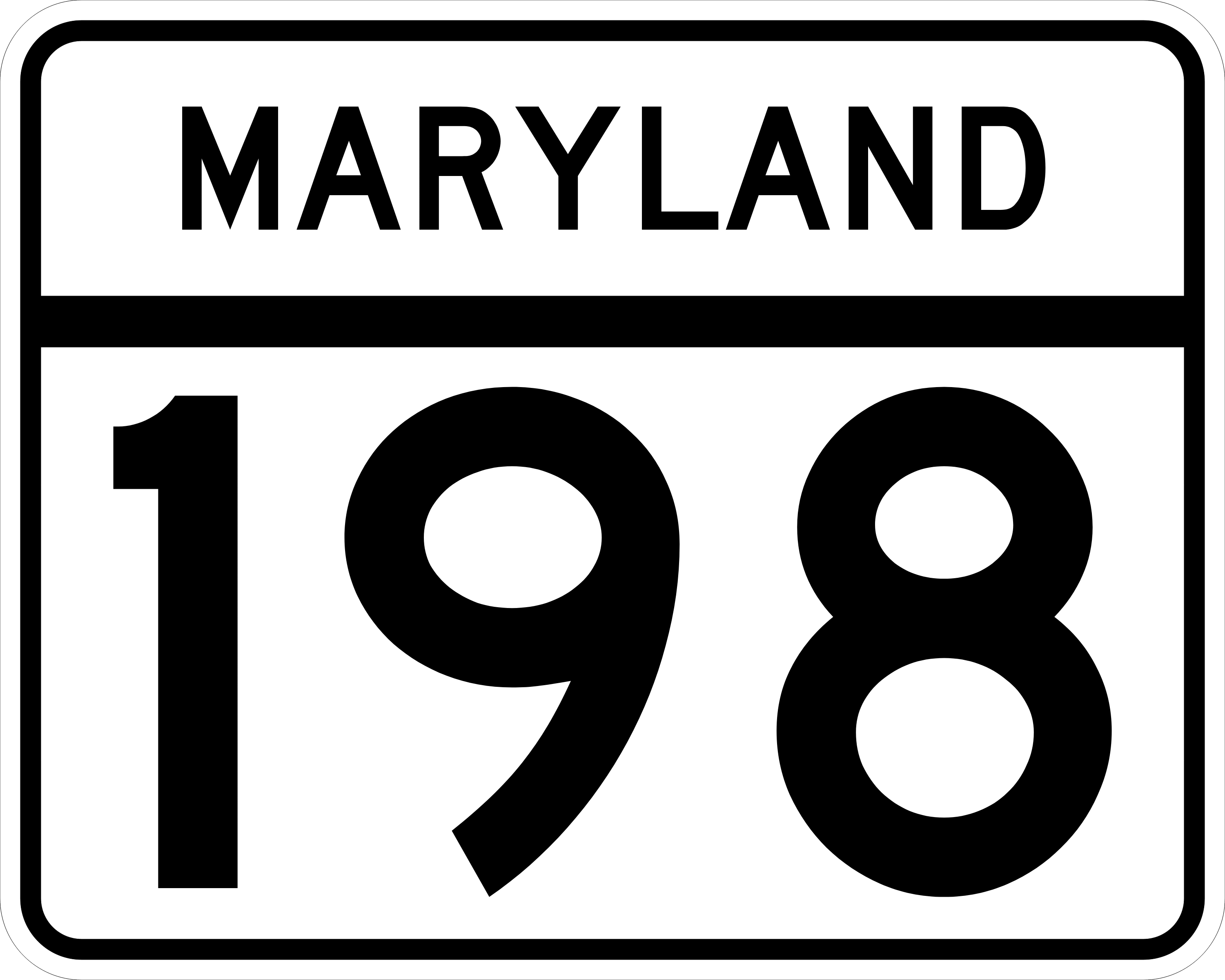 A
B
(there were 224 Agency-reported events during Q1 2022)
Southbound PM congestion from MD 198 extending into  the southern portion of the Baltimore region near Fort Meade occurring during both the morning and afternoon peak periods. 

Volume-related delays are most likely caused by factors such as Baltimore commuters to DC and Fort Meade and the MD 295 merge with the heavily congested Capital Beltway.
A
B
Most bottlenecks occurred between 
2-7 PM
Max Queue Length (miles)
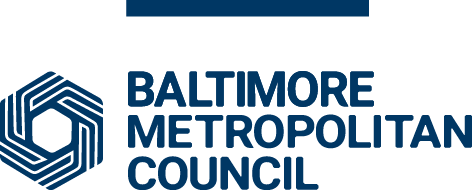 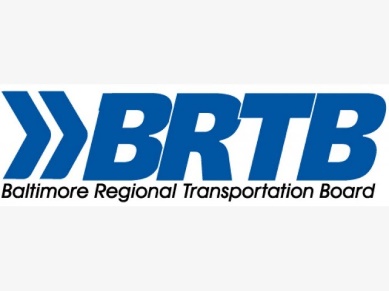 <2
2-4.9
5-7.9
> 8
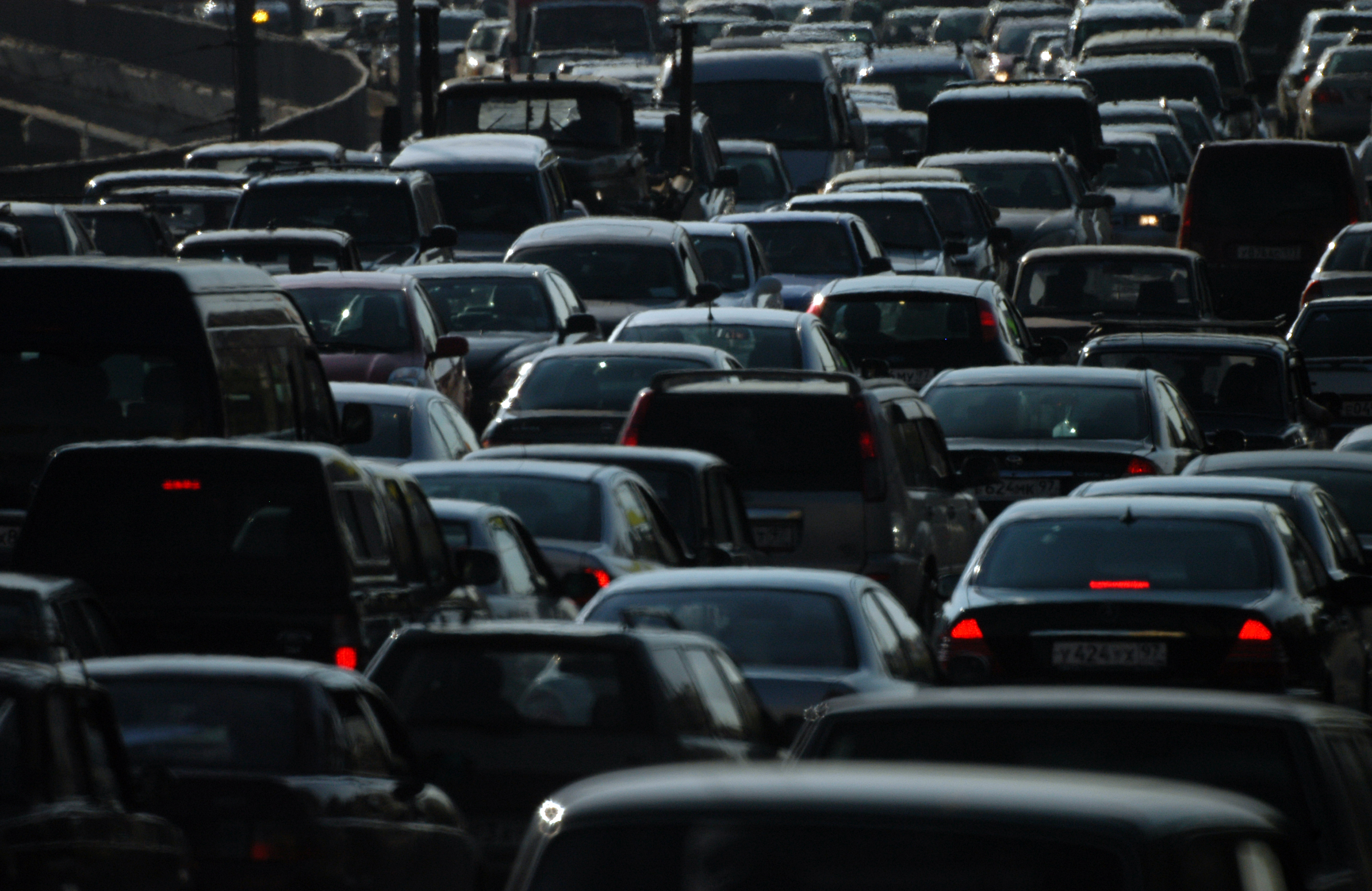 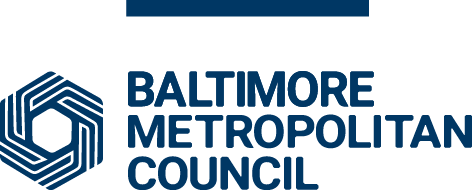 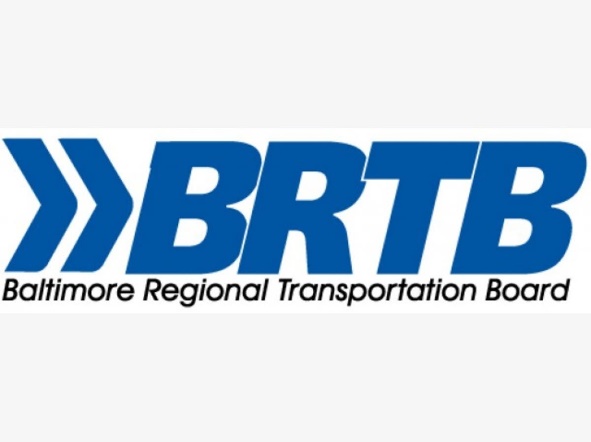 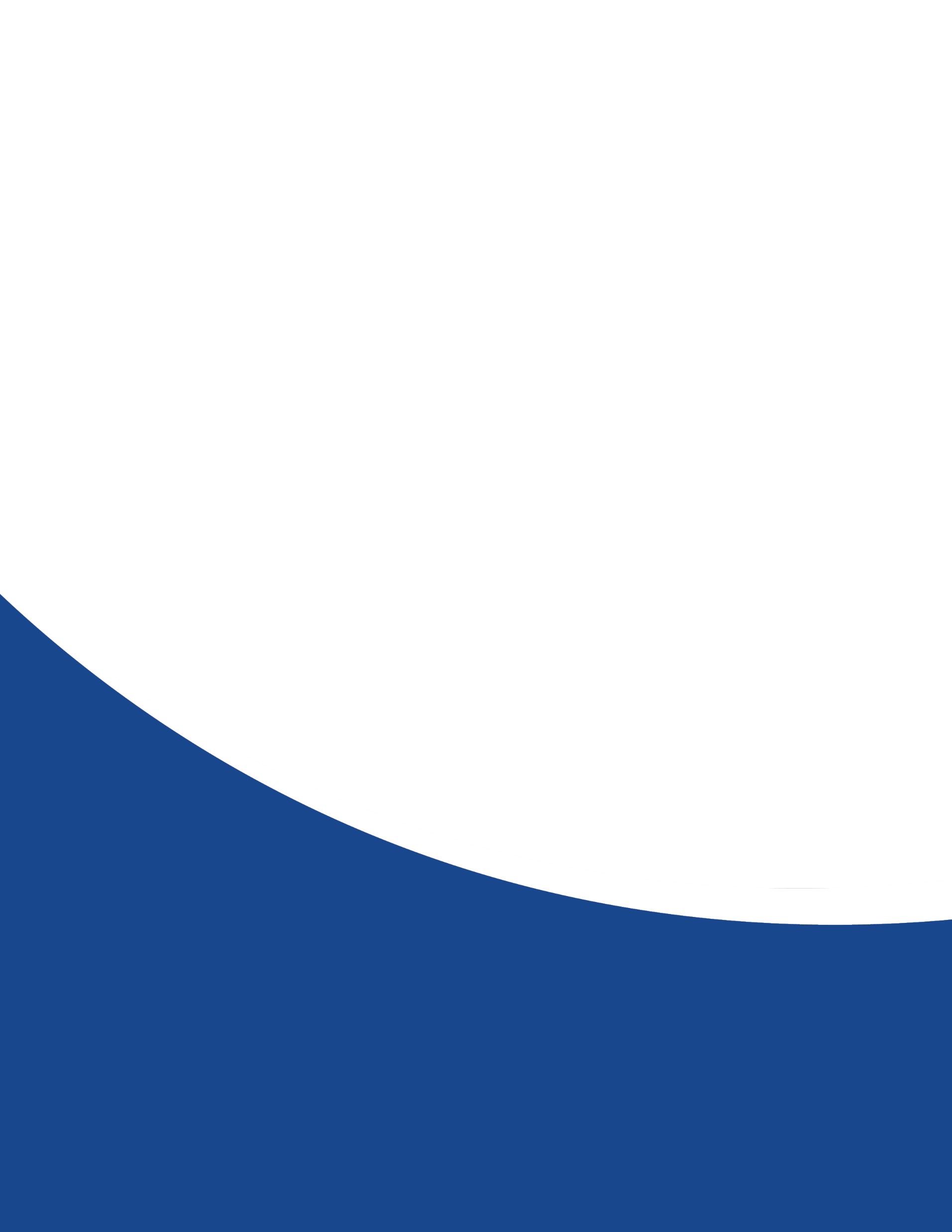 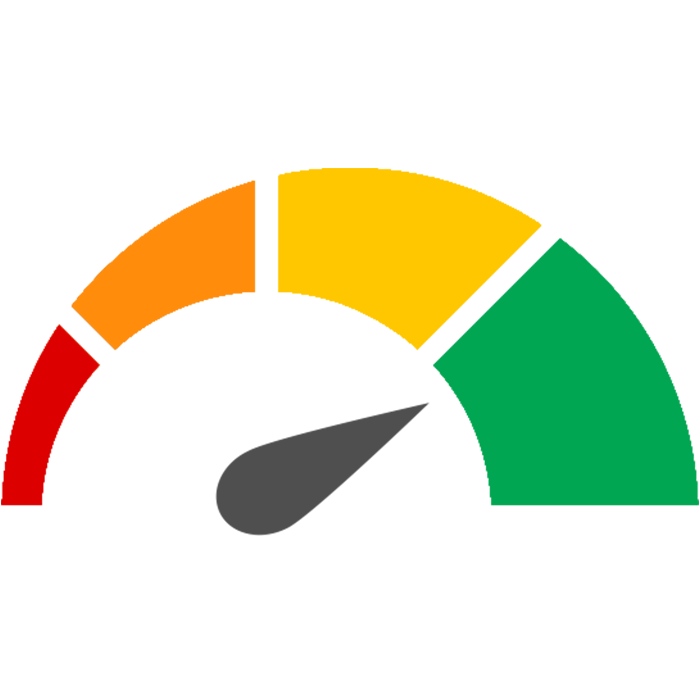 For more information, contact:

RITIS Performance Report
Ed Stylc, Planner Analyst
Baltimore Metropolitan Council

Offices at McHenry Row
1500 Whetstone Way, Suite 300
Baltimore, MD 21230
410.732.0500 ext. 1031office | 443.562.9751 cell | estylc@baltometro.org